Agenda
Agenda Item One
Agenda Item Two
Agenda Item Three
So on…
2
Attendees
One
Two
Three
Four
Five
3
Slide With Title, Subheader, and paragraphs/bullets
Subtitle. Delete if not needed.
Slide used for a significant amount of content.
4
Slide With Title, Subheader and graphics – no paragraphs of text
Subtitle. Delete if not needed.
5
Used For Slide With Title and Large Image/Graph
6
Side By Side SlideTitle HerePlease refrain from using images/graphs over here unless absolutely necessary.
Used for slide with less content.
Or just
a few
bullet points
7
Slide For Use With Smaller Graph with Accompanying Text
Click to add callout text or smaller graph or chart.
Subheader. Delete if unnecessary.
Medium amount of text.
8
Transition Slide
White background option
9
Transition Slide
Navy Background Option
10
Transition Slide
Medium Blue Option
11
Transition Slide
Green Option
12
Transition Slide
Gold Option
13
Transition Slide
Pink Option
14
Transition Slide
Gray Option
15
Thank You
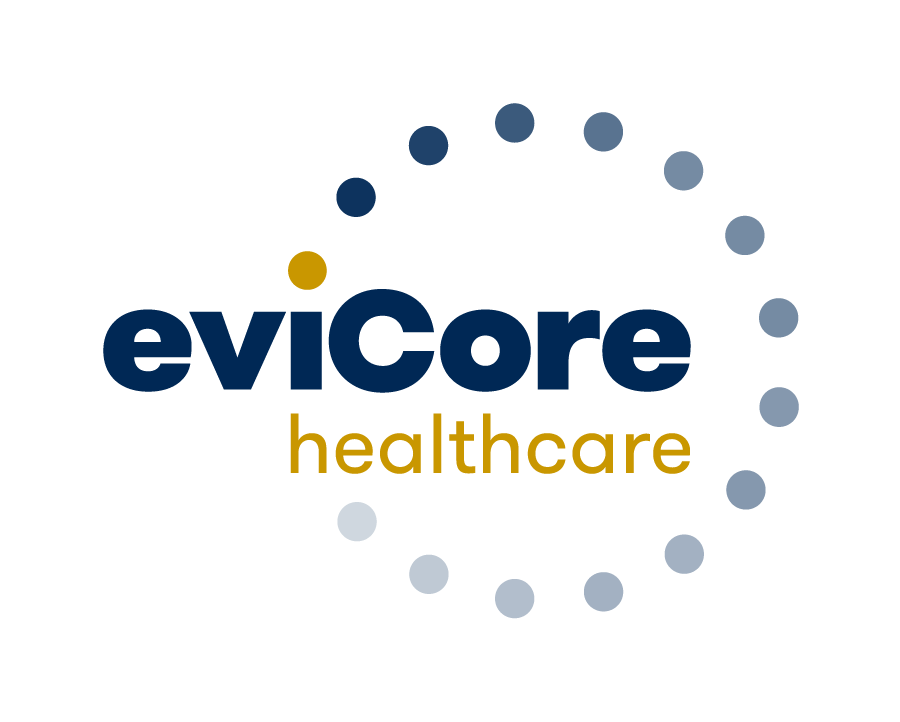 16